Всероссийский конкурс
 «Наставничество» в 2024 году
номинация «Лучшие практики наставничества»
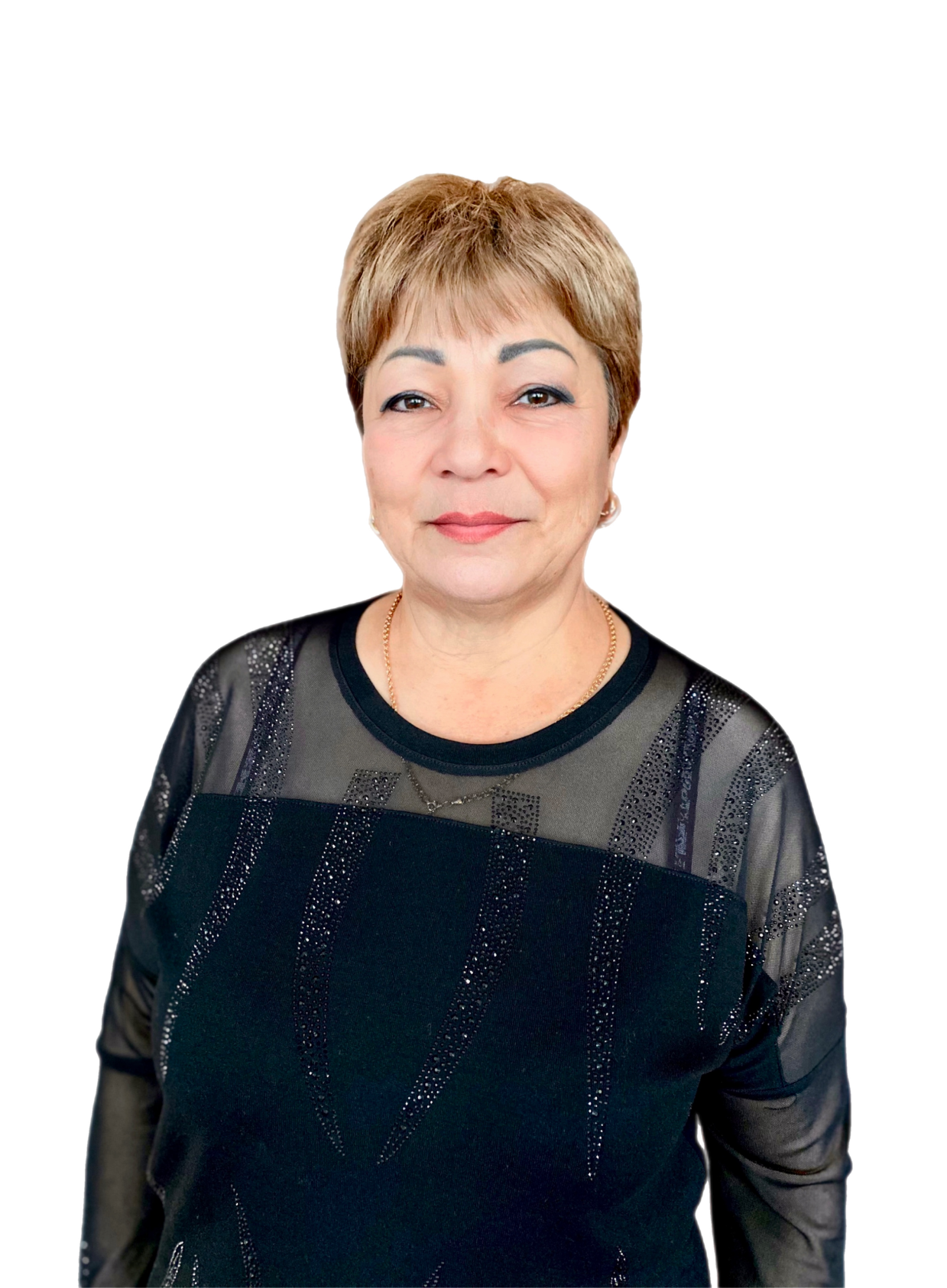 Марися ШагисултановнаРИЗАЕВА старший методист СП ДТДиМ ГБОУ СОШ №14 г.о. Сызрань
Призер конкурса «Наставник в системе образования Самарской области – 2019»,в номинации «Наставник в организации дополнительного образования детей»
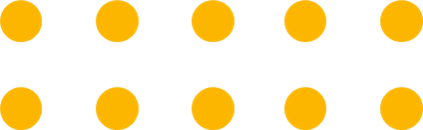 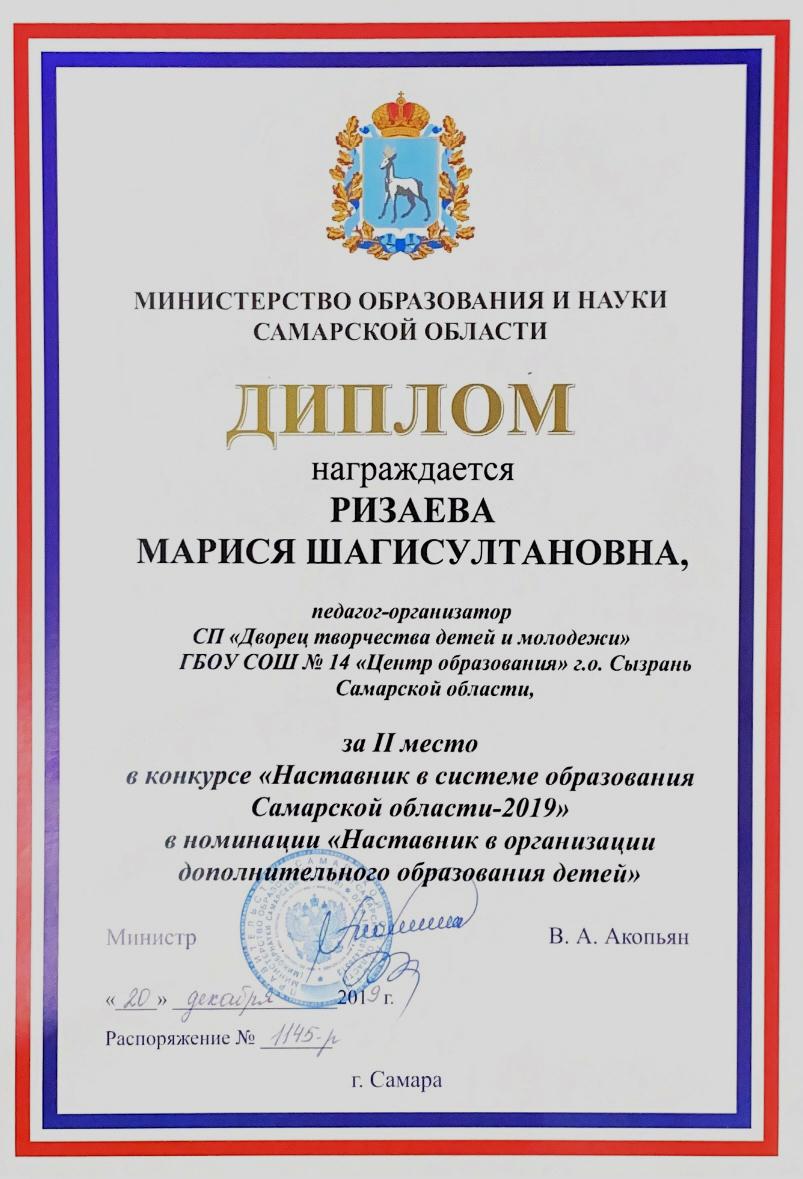 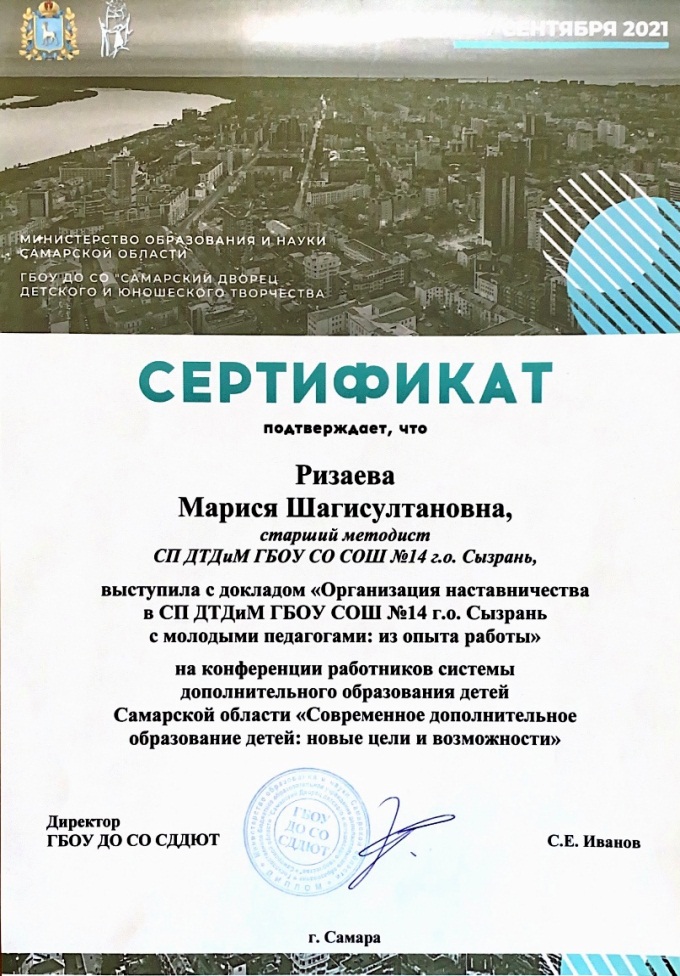 Новыми идеями, методами, результатами опыта своей работы, я делюсь на совещаниях, педсоветах, окружных и областных семинарах, стажерских площадках, конференциях, выступая в роли спикера и публикуюсь в печатных изданиях:
Областная конференция работников системы дополнительного образования детей «Современное дополнительное образование детей: новые цели и возможности» (2021г.)
Областное методическое объединение методистов опорных центров дополнительного образования детей (2022г.)
WEB-Форум «Воспитание со смыслом» в рамках областной стажерской площадки «Воспитание как приоритет современного дополнительного образования детей» (2023г.)
Открытие областной стажерской площадки «Эффективные практики выявления, поддержки и развития талантливых детей: из опыта работы образцовых коллективов» (2023г.)
 Закрытие Областной стажерской площадки «Ярмарка педагогических идей» (2023г.)
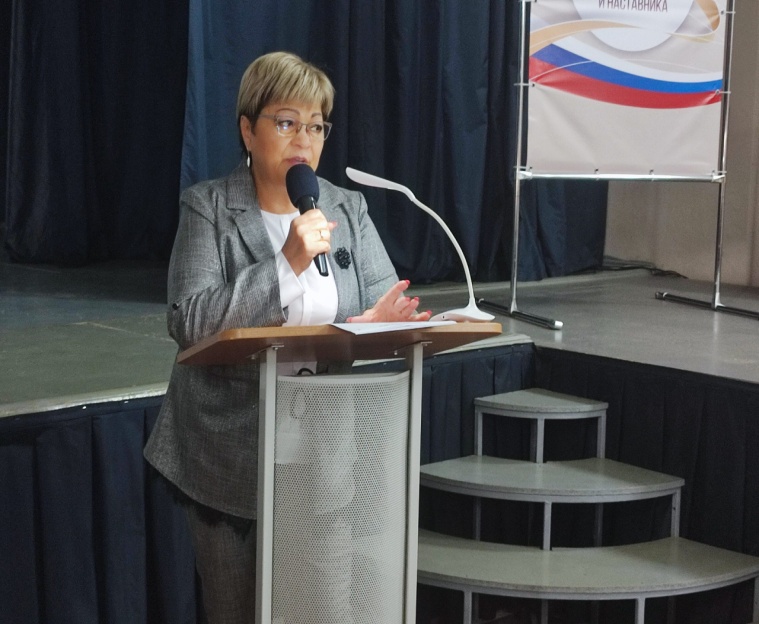 Провожу обмен опытом работы со слушателями курсов повышения квалификации «Образование: взгляд в будущее» на базе ГБОУ ДПО ЦПК «Ресурсный центр» г.о. Сызрань Самарской области (2020-2022гг).  
Являюсь членом жюри областного  конкурса «Наставник в системе образования Самарской области» в номинации «Наставник в организации дополнительного образования»  (2020-2022гг). 
Мой педагогический опыт включен  в региональный банк лучших практик  дополнительного образования детей в РМЦ Самарской области (2022-2023гг.)
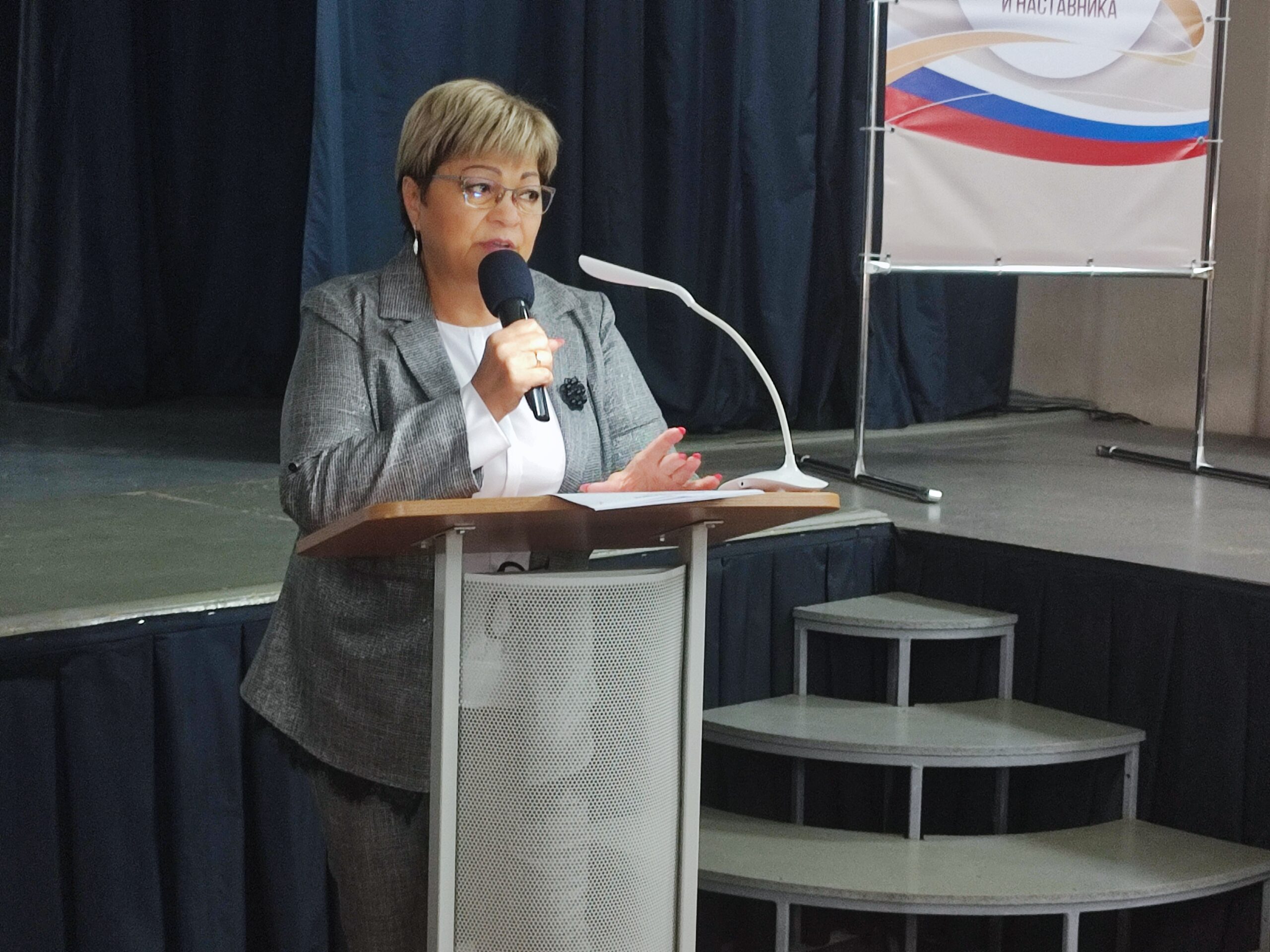 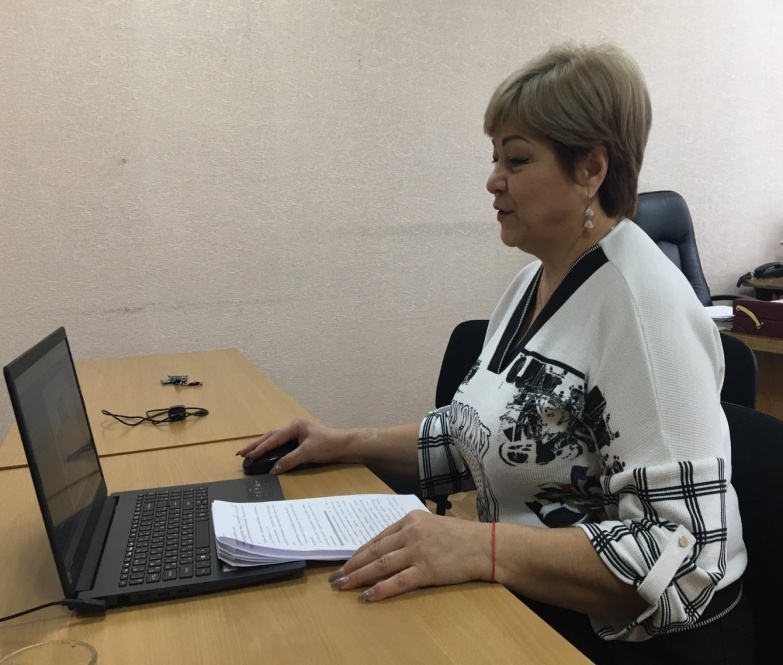 Мой общий педагогический  стаж работы 42 года, 
из них 28 лет работала учителем в школе.
          Я привыкла работать в команде. 
Моя команда – это мои педагоги: молодые и опытные.  
Мы перенимаем  опыт друг у друга, не стесняясь учиться 
у молодежи. Ведь они и есть наше будущее.
Наставничество – это искусство передачи знаний, опыта, поддержки другому человеку, который находится на пути своего профессионального и личностного роста. Наставник становится проводником, который помогает своему подопечному раскрыть потенциал, обрести уверенность и найти свой путь.
Для меня наставничество стало продолжением моего собственного развития. Всегда стремилась учиться новому, искать ответы на сложные вопросы и делиться своими открытиями с окружающими. Однажды я поняла, что накопленные знания и опыт могут быть полезны другим.
Современный педагог должен быть ответственным, мобильным, 
                    способным к нестандартным трудовым действиям, 
                          самостоятельным в принятии решений

            Практики, которые я использую в своей работе, помогают создать 
продуктивную атмосферу для развития и роста подопечных, способствуя их 
успешной адаптации и достижению поставленных целей.
            Приведу конкретный пример: во Дворце творчества г. о.Сызрань работает молодой педагог
Бочкарева Мария. Она бывшая воспитанница нашего учреждения, а сегодня сама дипломированный педагог театра танца «Фри-степ».           
            Приказом учреждения  я была назначена наставником этого молодого педагога.
Совсем не простая задача: помочь молодому специалисту раскрыть свой творческий потенциал, научить элементарным вещам – работать с документацией, различать программу и календарно-тематическое планирование, ознакомить с нормативно-правовыми документами,  а  главное быть рядом и чуточку впереди.
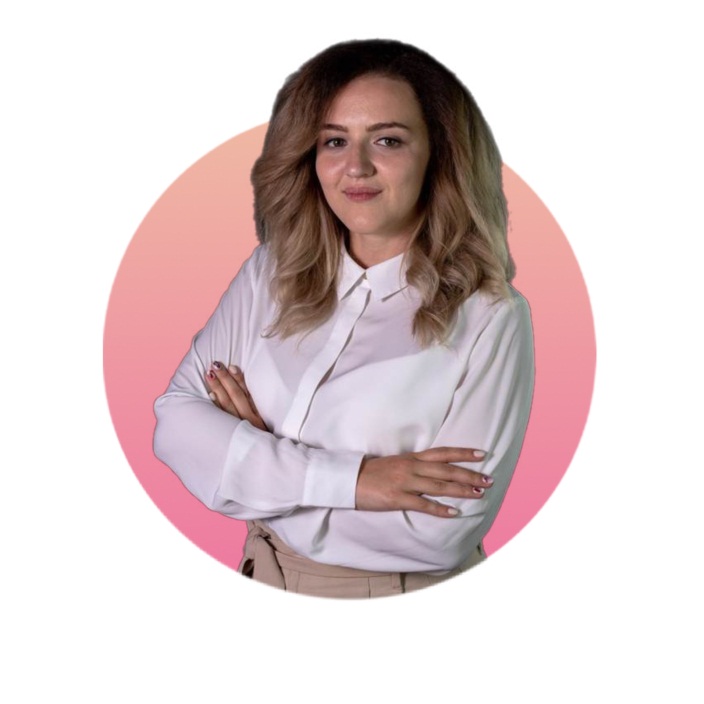 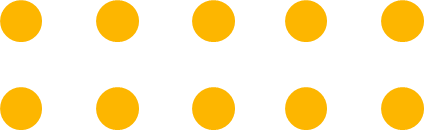 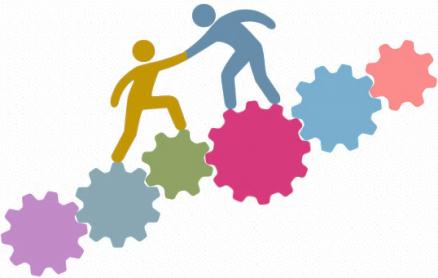 Согласно Положению о наставничестве в мои обязанности входило: оказание помощи в овладении педагогической профессией, практическими приемами и способами качественного проведения занятий. 

Для этого был разработан ряд мероприятий, который включал:
 составление плана работы наставника с молодым специалистом на учебный год;
подборка комплекта диагностических материалов для выявления профессиональных затруднений молодого педагога;
 разработка методических рекомендаций для организации работы;
разработка «Дорожной карты» профессионального развития педагога;
 осуществление мониторинга всего периода профессиональных адаптаций педагога и разработка рекомендаций по дальнейшей работе;
анализ результатов работы и обзор опыта работы по наставничеству.
Были разработаны и проведены диагностики путем собеседования и анкетирования, посещались занятия молодого специалиста, большое внимание уделялось использованию на занятиях современных технологий. Реализуя метод проекта, создавались проблемные ситуации, которые молодой педагог раскрывал с применением здоровьесберегающих, игровых и современных компьютерных технологий. Вместе с Марией - получали новые знания.
	
               В соответствии «Дорожной карты» профессионального развития педагогического работника была организована работа по трем направлениям:
 методическая работа
повышение квалификации 
участие воспитанников в конкурсах, конференциях и других мероприятиях различного уровня.
	В разделе «Методическая работа» педагогу оказывалась помощь в изучении нормативно-правовой базы и в составлении календарно-тематического плана к программе театра танца «Фри-степ». Данная программа апробирована и реализуется более 3-х лет. Для её полноценной реализации применяются разные формы и методы преподавания.
Мария Бочкарева - активный участник методических объединений Дворца, и уже с первого года работы в учреждении, вошла в творческие группы по организации и проведении конкурсов, таких как: городской этап областного фестиваля – конкурса детского и юношеского творчества «Символы великой России» и зональный этап областного конкурса хореографического искусства «Зимняя сказка».
Вместе с молодым педагогом готовим выступления к семинарам, учимся делать оригинальным и интересным для слушателя. Пройдя обучение на семинарах и в областной Школе молодого педагога, Мария Павловна, успешно провела мастер-класс на областной стажерской площадке «Культура здоровья, как фактор формирования здоровьесберегающей среды в образовательном учреждении» (2016г.), выступила на областном семинаре на тему «Искусство театра в социализации обучающихся» (2018г.) и на областной научно-практической конференции «Современные технологии в социализации обучающихся. Из опыта работы педагогов Самарской области» (2019г.). Её работа опубликована в областном электронном сборнике.
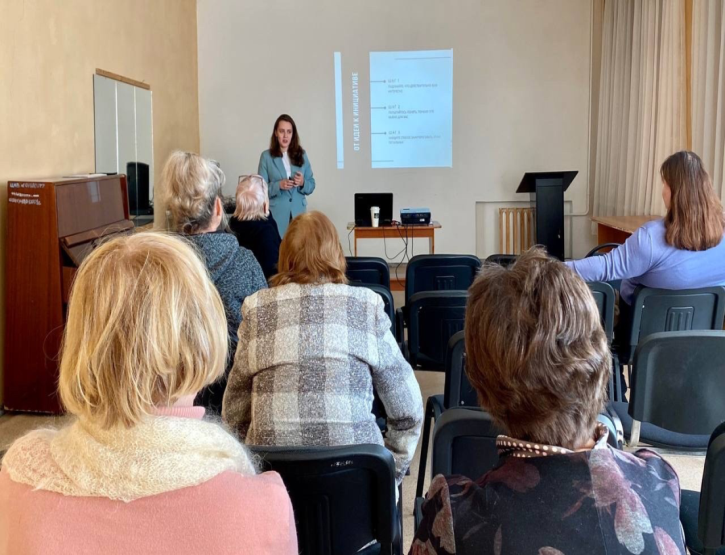 Педагог вместе с воспитанниками ежегодно принимает участие в Молодежном Форуме «iВолга», умело раскрывая большому числу слушателей свои оригинальные планы и проекты. Так, в 2017 году она представляла социальный Арт – проект «Стены» в смене «Культурный БУМ!». К проектам М.П. Бочкаревой проявляют интерес представители общественности, руководства и молодежных организаций города. В рамках молодежного городского форума «Будь успешным» проект «Моя инициатива на благо города» стал победителем.
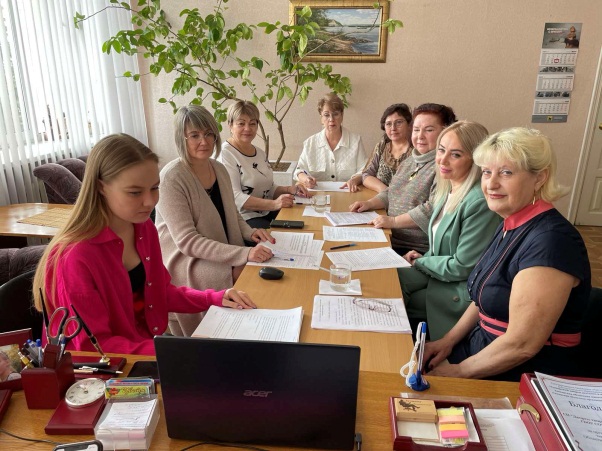 Участие наставляемого в конкурсах 
профессионального мастерства
Несмотря на успехи, молодой специалист должен постоянно повышать свой образовательный уровень. По моему совету для педагога были подобраны курсы повышения квалификации, которые она успешно прошла.
	В течение трёх лет работы Мария Павловна принимала активное участие в конкурсах профессионального мастерства, где достигла следующих результатов:
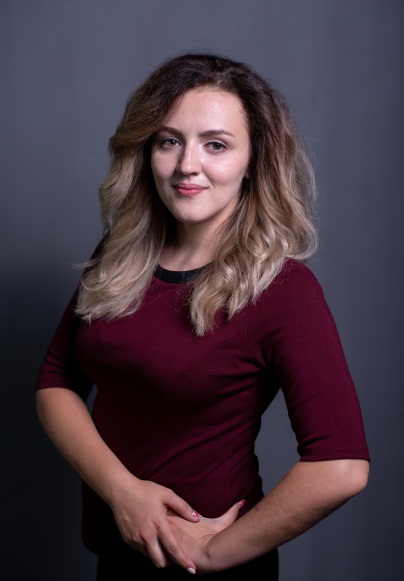 2016 г. – победитель окружного этапа XIII областного конкурса педагогического мастерства работников дополнительного образования детей «Сердце отдаю детям».
2018г. - призер окружного этапа XV областного конкурса педагогического мастерства работников дополнительного образования детей 
«Сердце отдаю детям». 
2019г. - победитель XV областного конкурса педагогического мастерства работников дополнительного образования детей «Сердце отдаю детям».
Считаю, что правильно выбранные формы методического сопровождения, позволили начинающему специалисту наиболее полно раскрыть свои творческие способности и организаторские возможности, повысить свою профессиональную компетентность. Молодым педагогам еще многому предстоит научиться, а, мы - наставники, будем всегда рядом, ведь не зря говорится: «Учитель, воспитай ученика, чтоб  было, у кого потом учиться».
«Уча – учусь!» - и это мое кредо!

Перенимая опыт у молодых, я тоже становлюсь энергичнее, проявляя свои творческие способности. Так, в 2019 году на областном конкурсе «Наставник в системе образования Самарской области» я стала призером в номинации «Наставник в организации дополнительного образования детей».
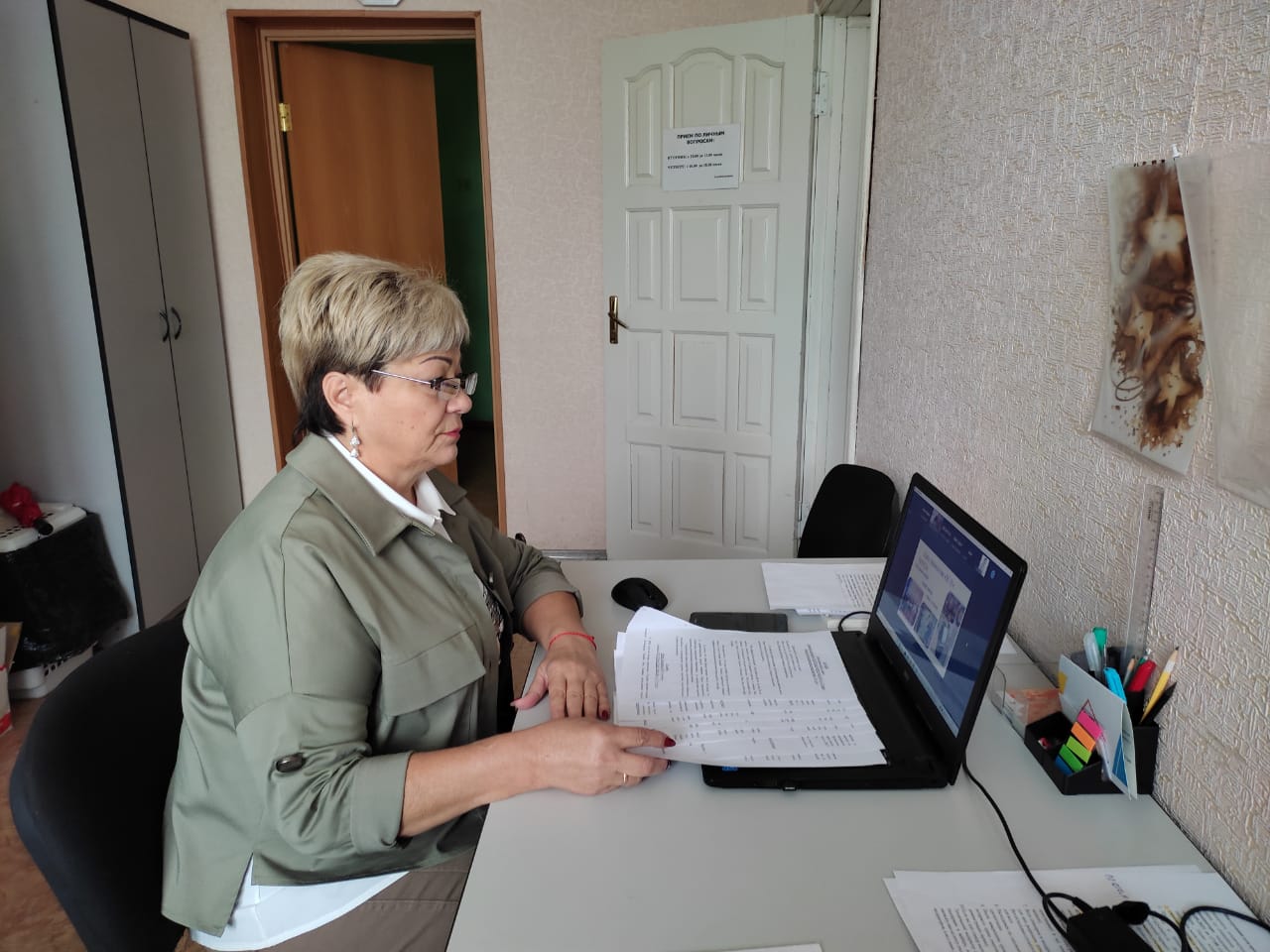 Отзывы о работе Мариси Шагисултановны
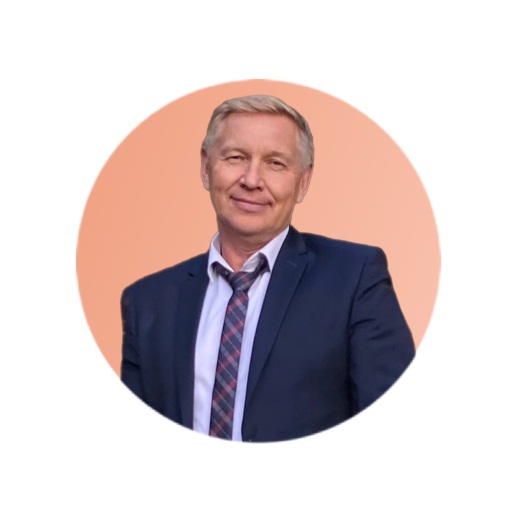 «Я, как руководитель Дворца творчества, всецело поддерживаю систему наставничества, как одну из самых надежных в становлении молодых педагогов. Марися Ризаева и Мария Бочкарева работают в одной связке, как настоящие партнеры. Это помогает не только им, но и всему нашему коллективу, покорять новые высоты».                                                                                 П.А. Фролов, руководитель СП ДТДиМ 
ГБОУ СОШ № 14 г.о. Сызрань
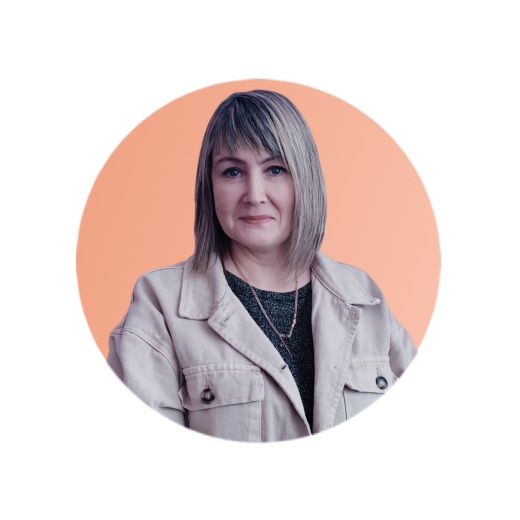 «Я очень горжусь тем, что в нашем учреждении создана система работы по оказанию помощи молодым специалистам в их профессиональном становлении. Тандем наставника Ризаевой Мариси Шагисултановны и молодого педагога Бочкаревой Марии является одним из ярких примеров эффективного взаимодействия». 
Е.Е. Каткова, заместитель руководителя по УВР 
 СП ДТДиМ ГБОУ СОШ № 14 г.о. Сызрань
«У Мариси Шагисултановны я, как и многие педагоги, консультируюсь по важным вопросам мониторинга, планирования, проведения открытых занятий. Несмотря на свою огромную занятость, Марися Шагисултановна успевает уделить должное внимание всем педагогам. Театр танца «Фри-степ», в свою очередь, под руководством Марии Бочкаревой, участвует во многих авторских постановках. Мы вместе – отсюда и результаты!».                                                      М.Г. Клабукова, заместитель руководителя 
по досуговой деятельности СП ДТДиМ ГБОУ СОШ № 14 г.о. Сызрань
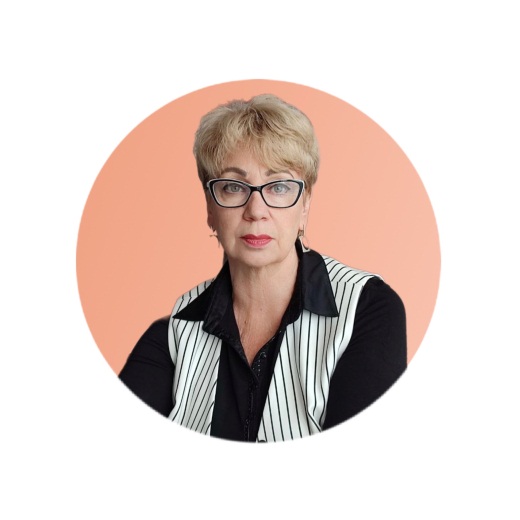 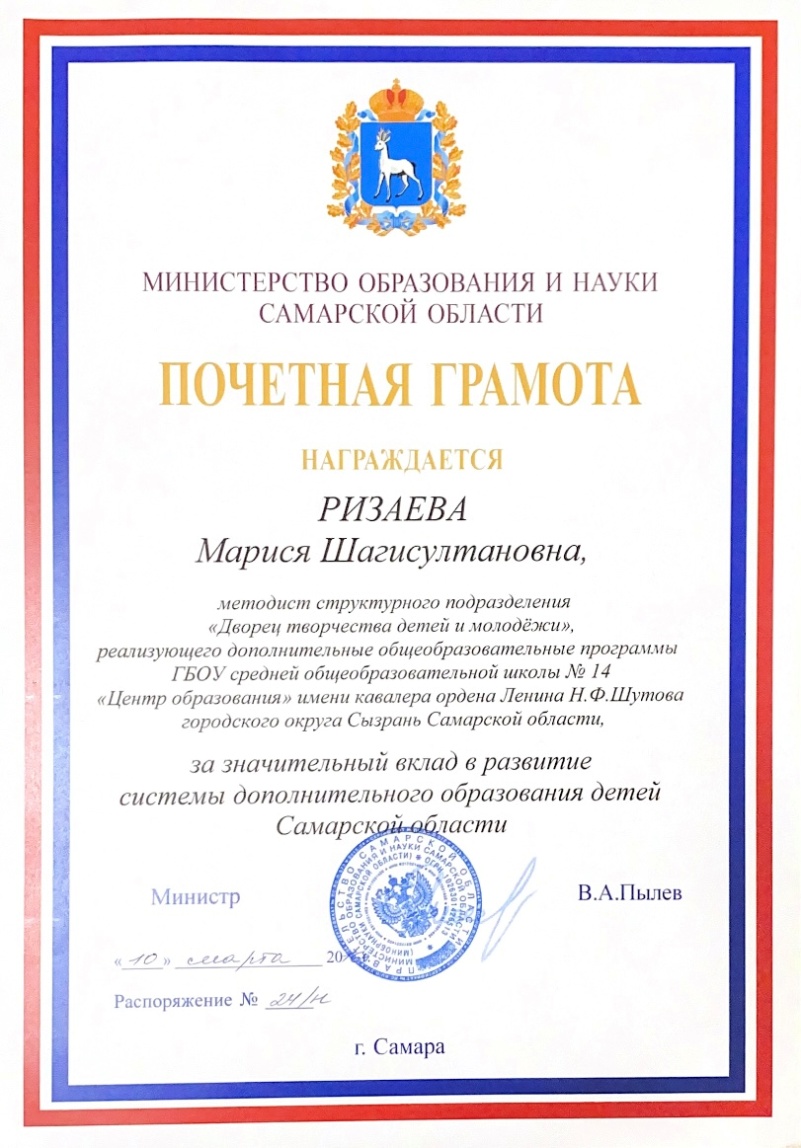 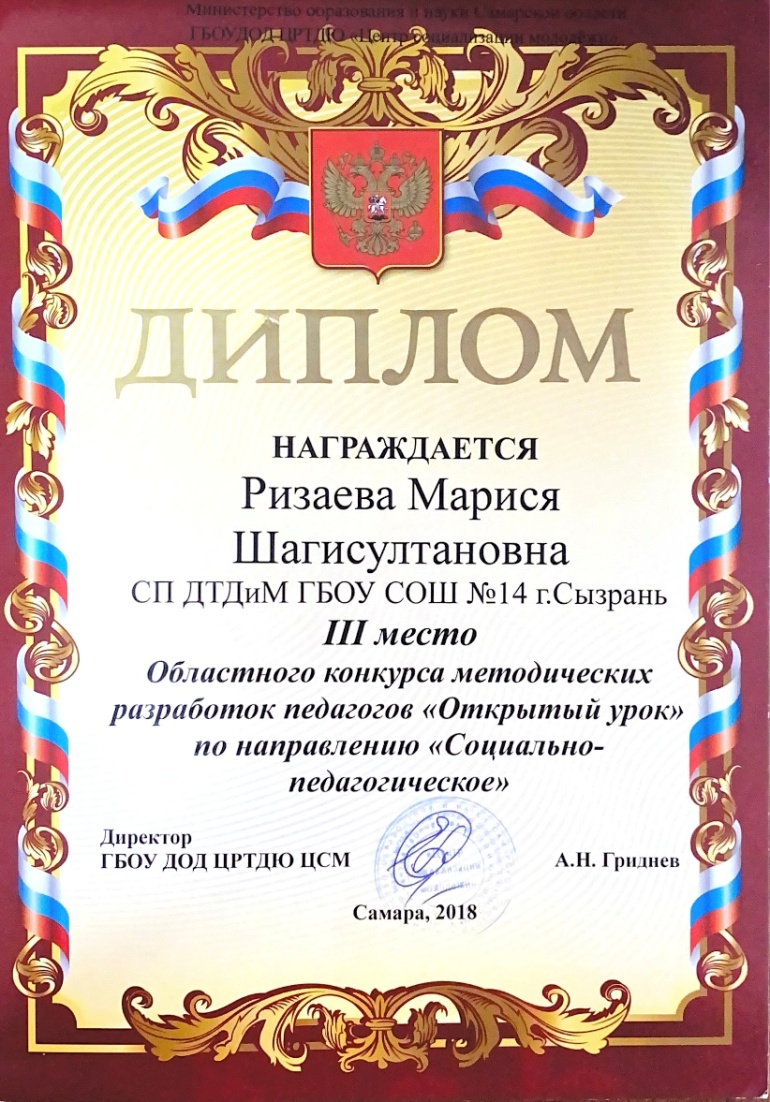 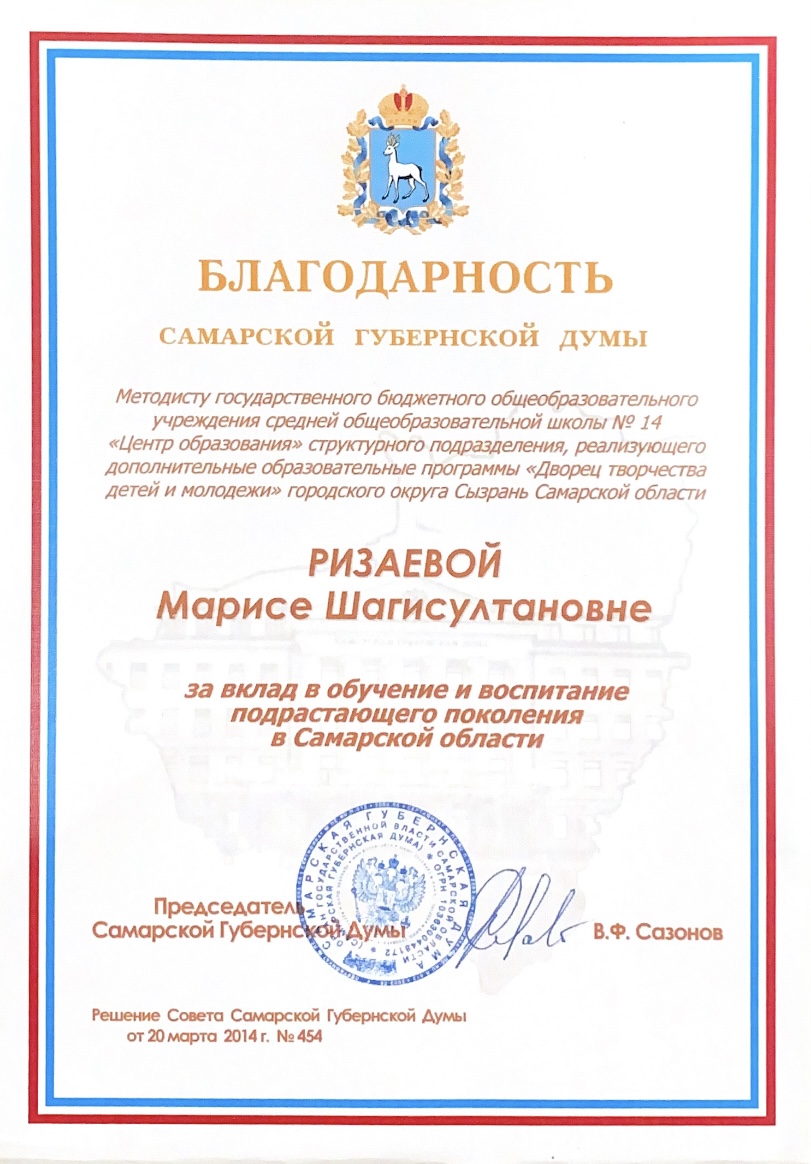 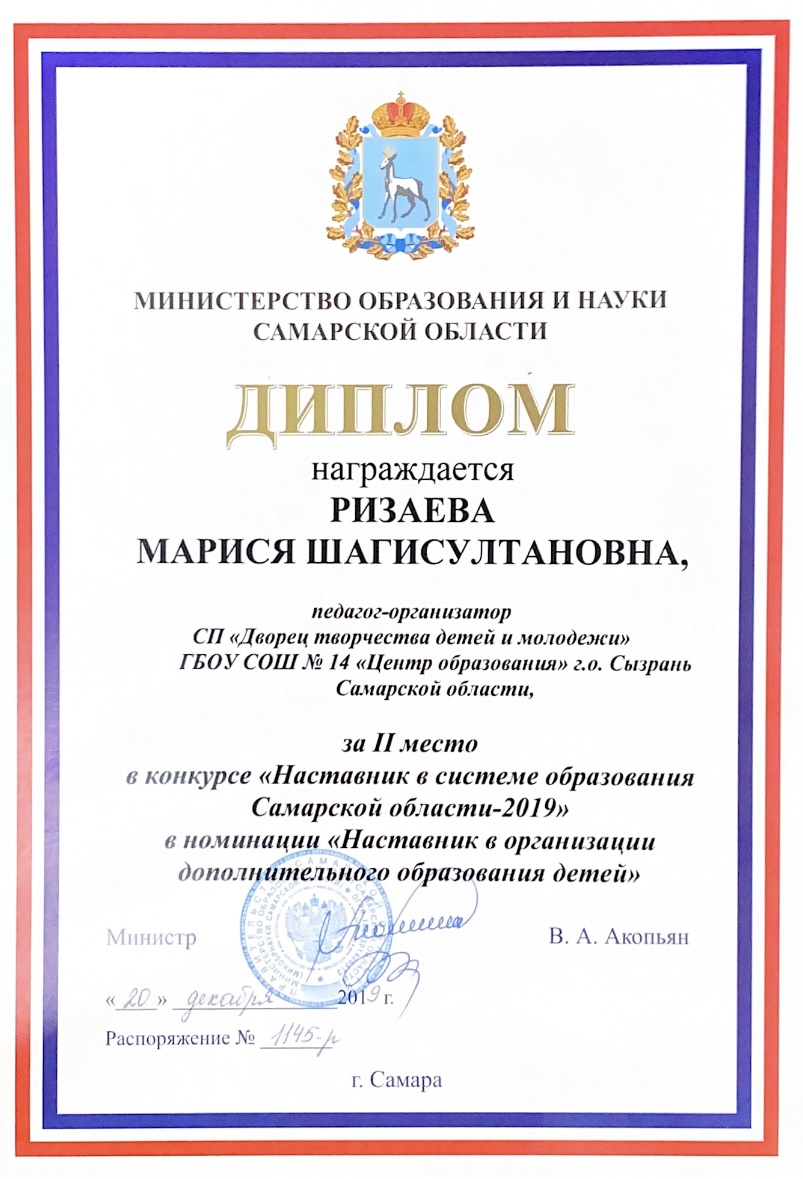 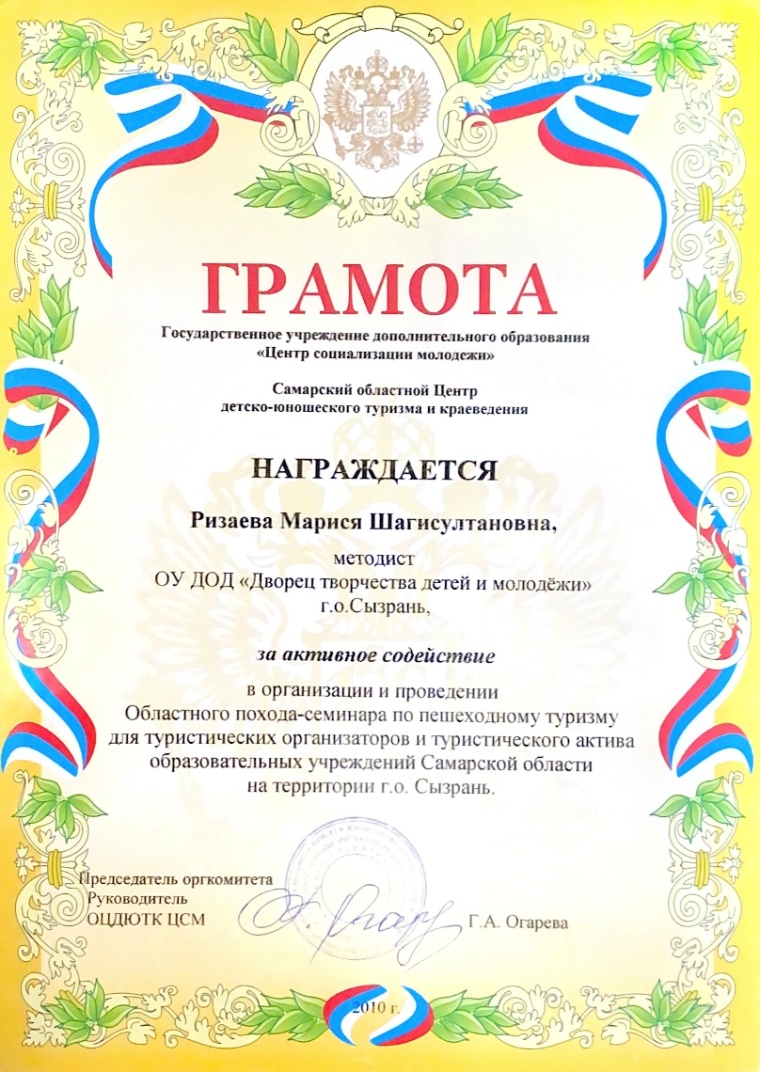 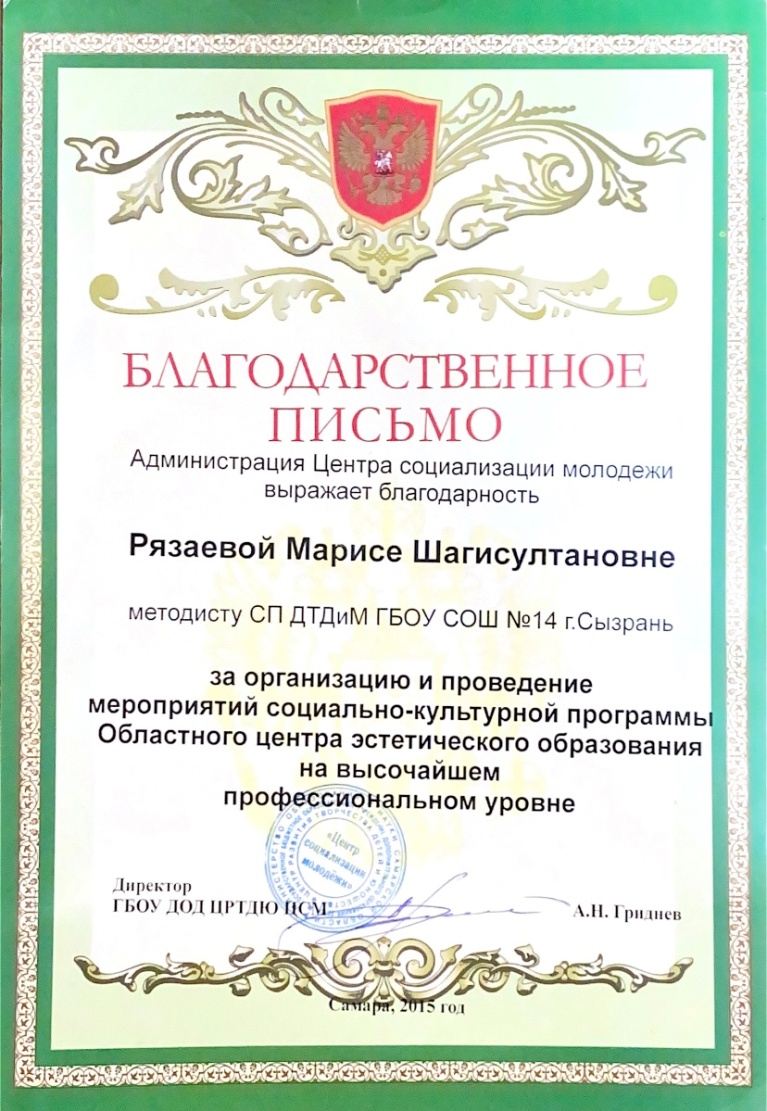 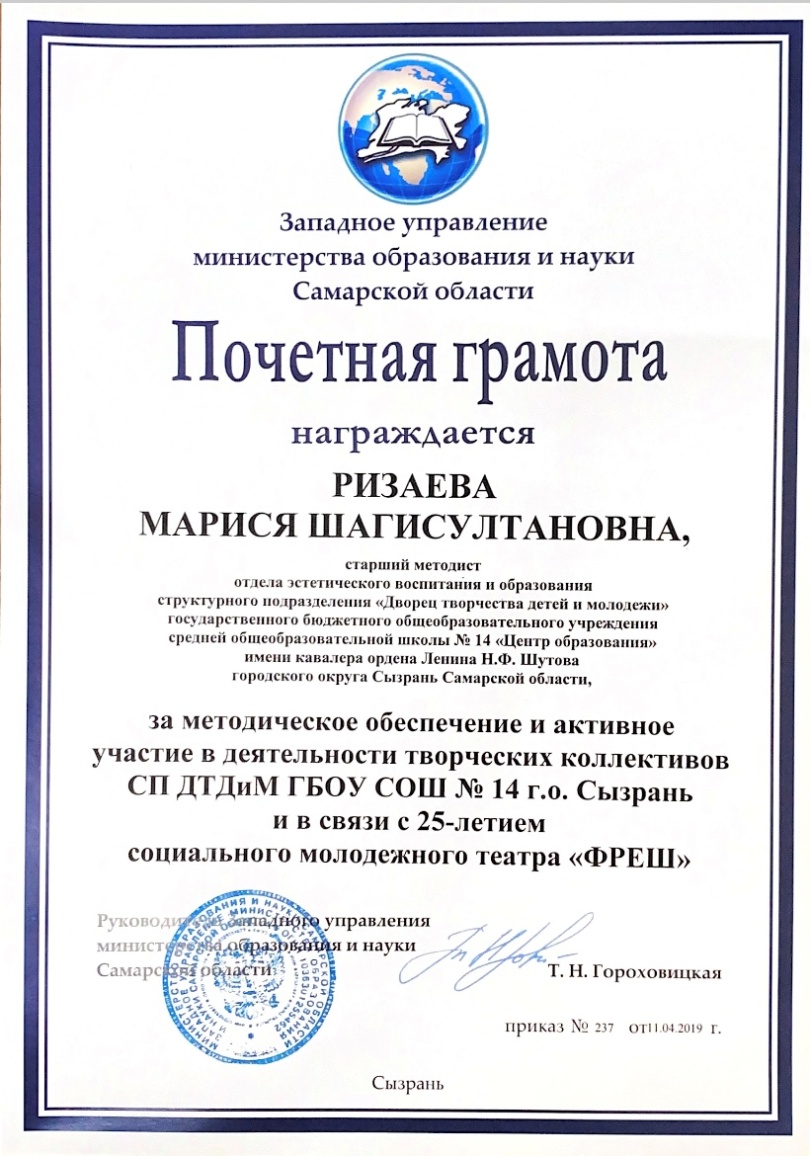 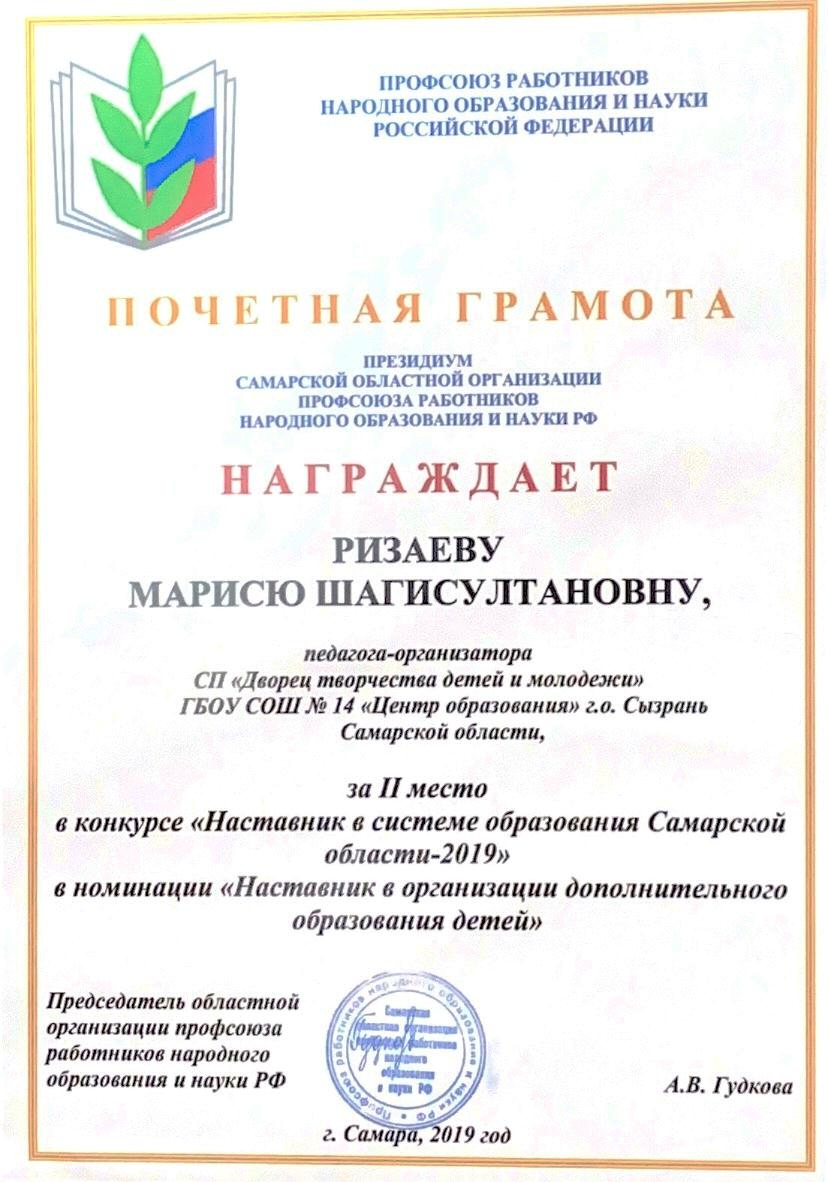 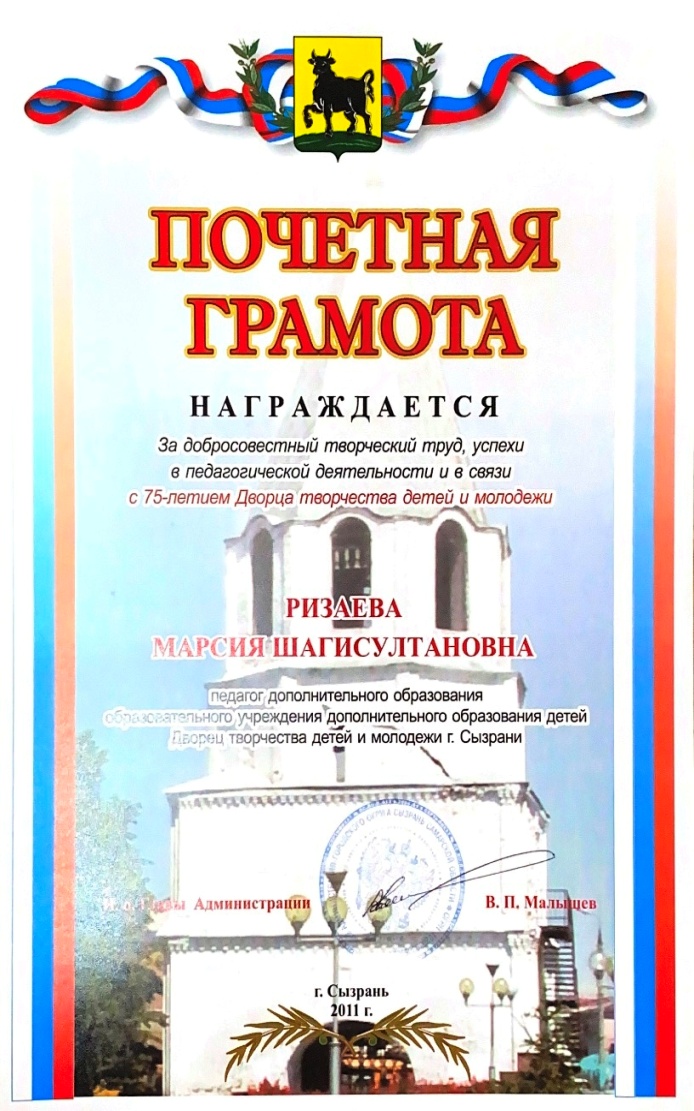 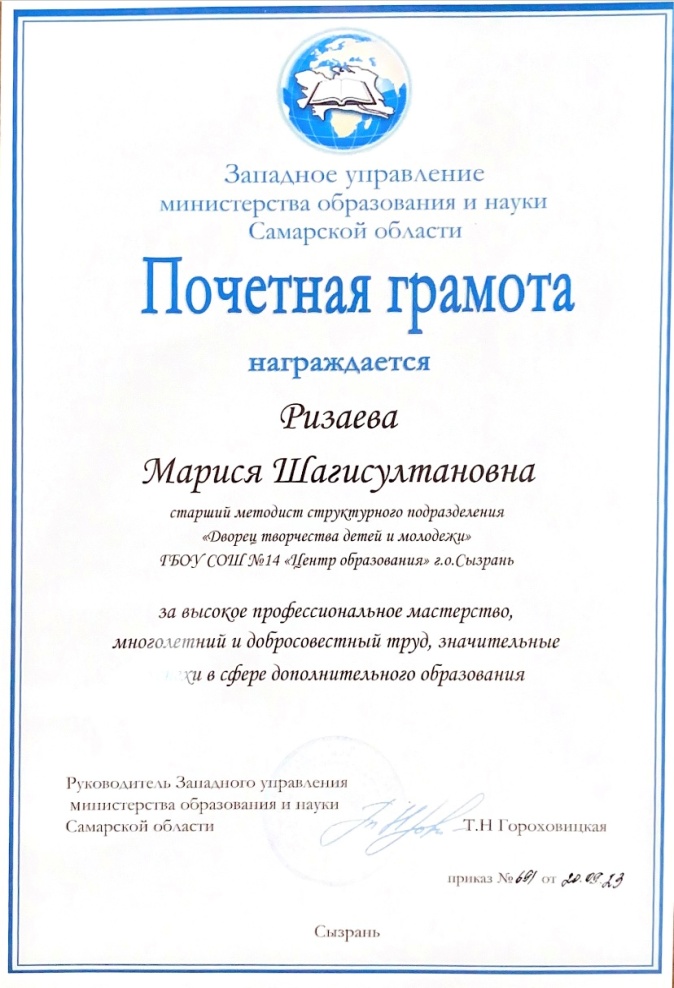 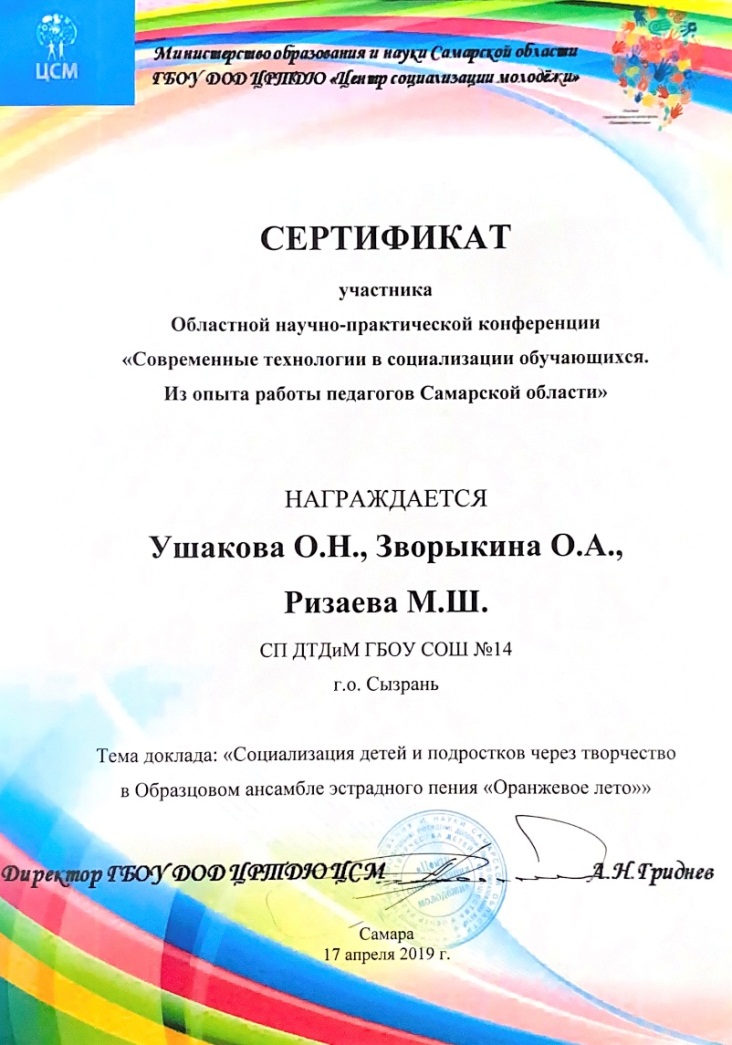 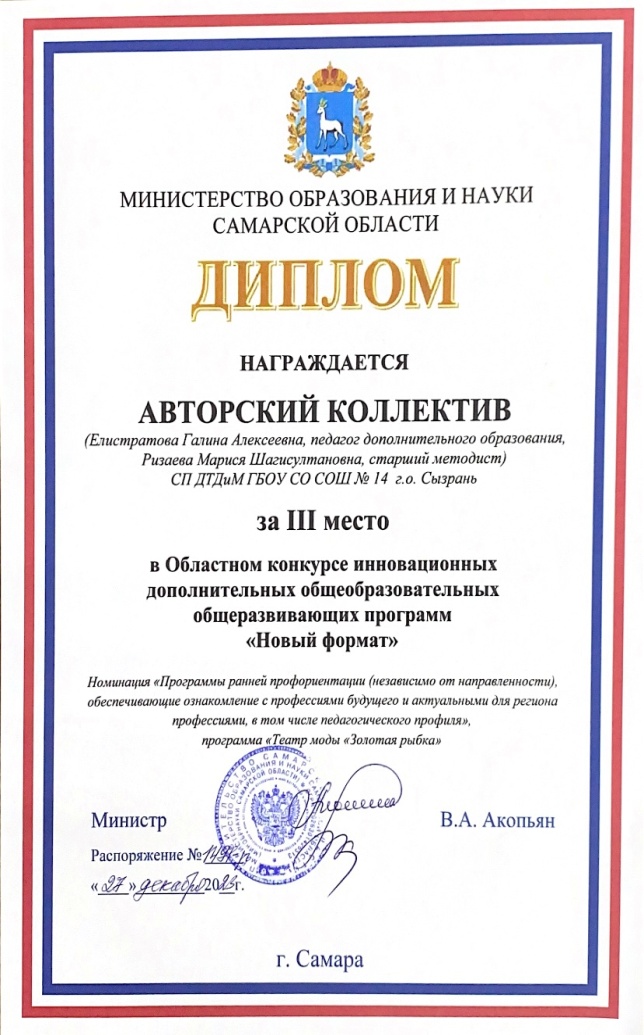 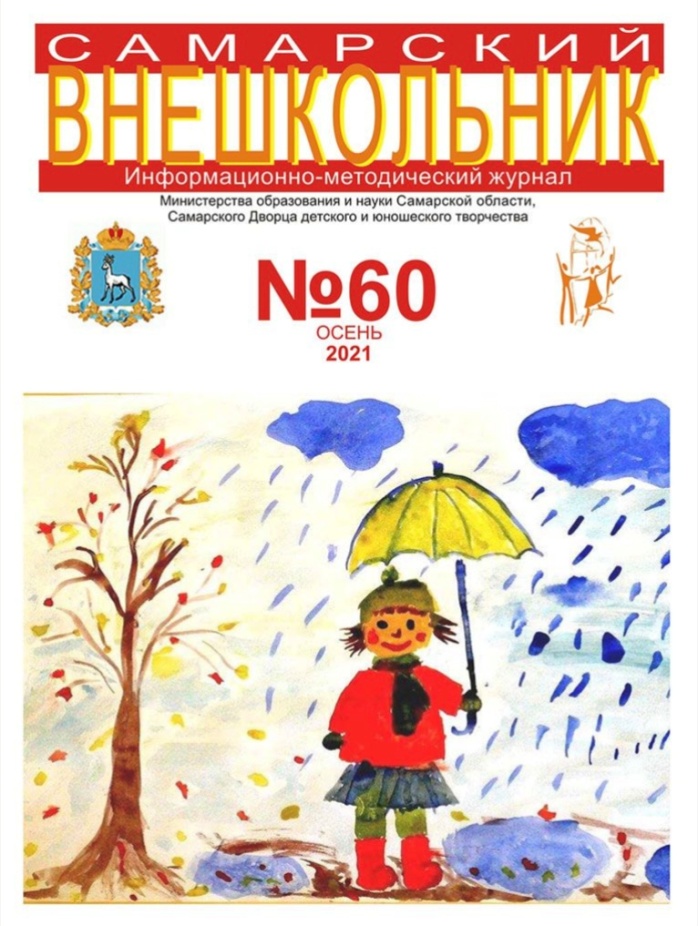 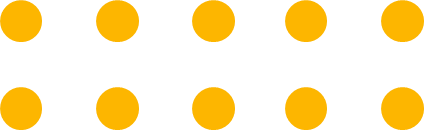 Моя работа как педагога-наставника способствовала  профессиональной  и личностной  самореализации молодого специалиста Марии Бочкаревой,  а также оказала ей помощь в самоорганизации, самоанализе и повышении  профессиональной компетентности. 
           Конечно, я,  делюсь опытом не с одним педагогом, а, значит, должна найти подход к разным людям, разработать для каждого из них  свою оригинальную модель общения. 
           А моей подопечной  еще многому предстоит научиться. Все, что  знаю и умею, конечно, передаю молодому поколению, ведь для этого мы и живем. В свою очередь от них я  заряжаюсь энергией молодости.
           Мы – единомышленники, мы те, кто учит и воспитывает, видит цель и достигает ее.  Мы - разных национальностей, но мы - вместе! Только в совместной работе, я вижу движение вперед!